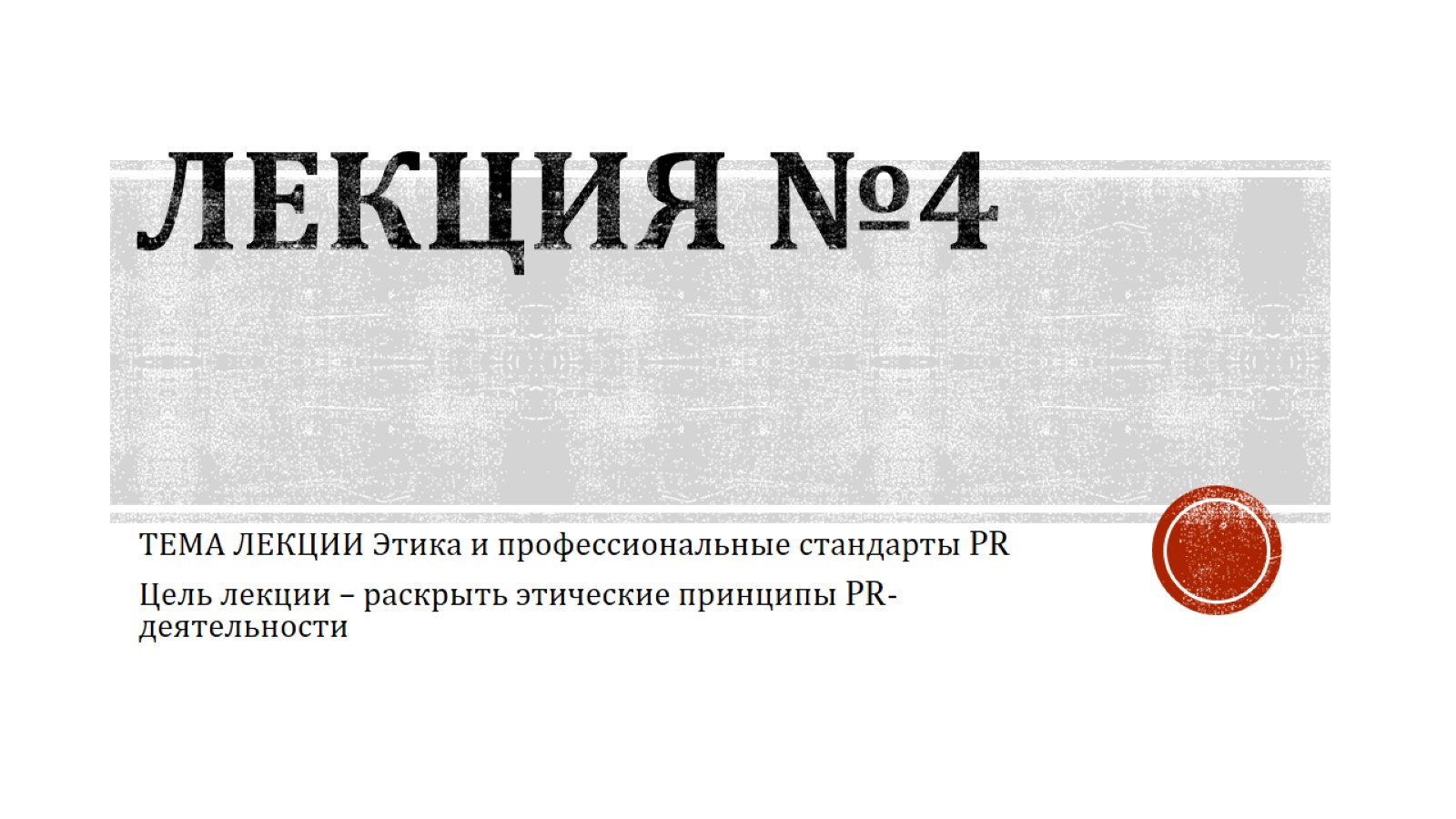 Лекция №4
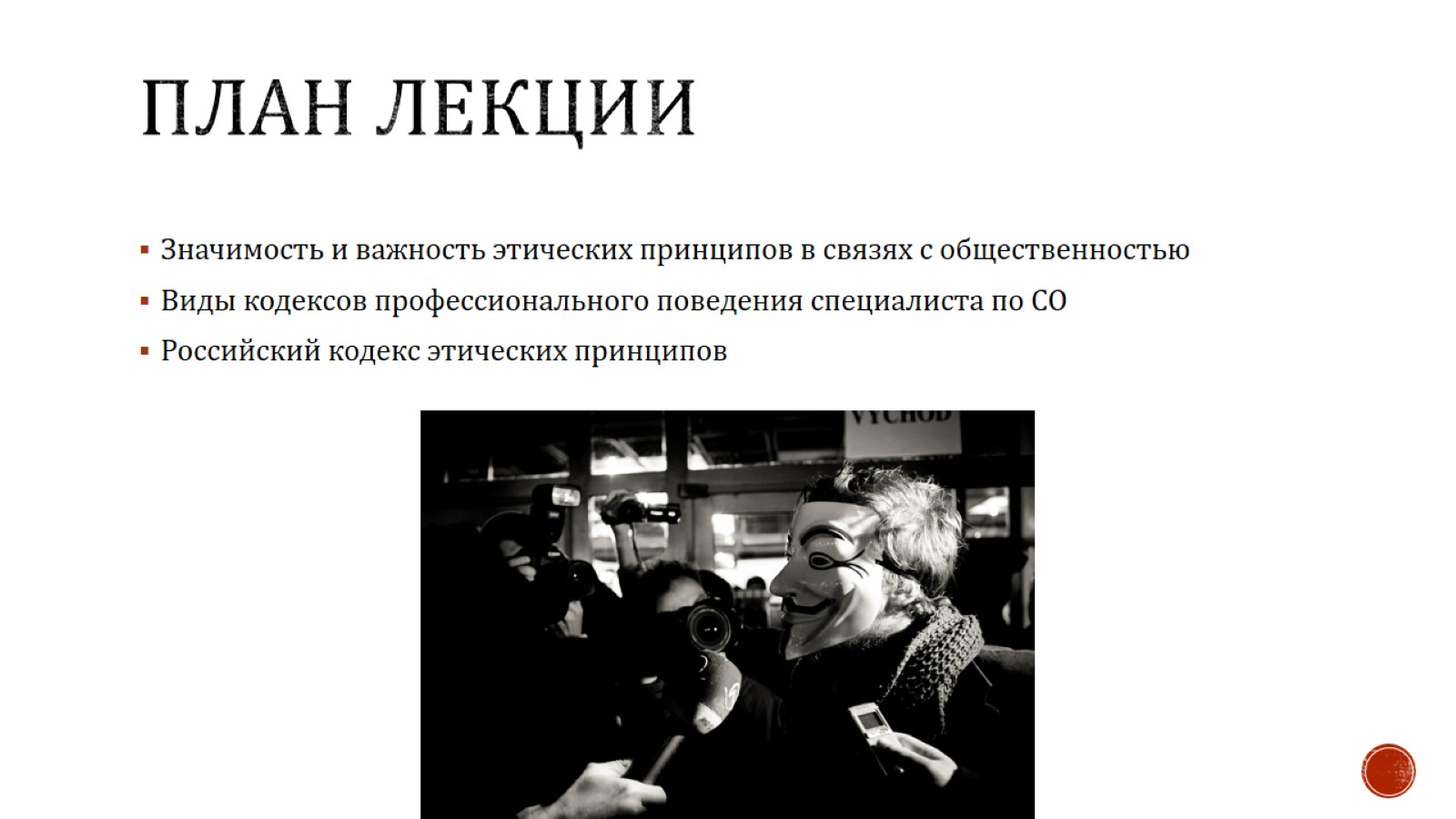 План лекции
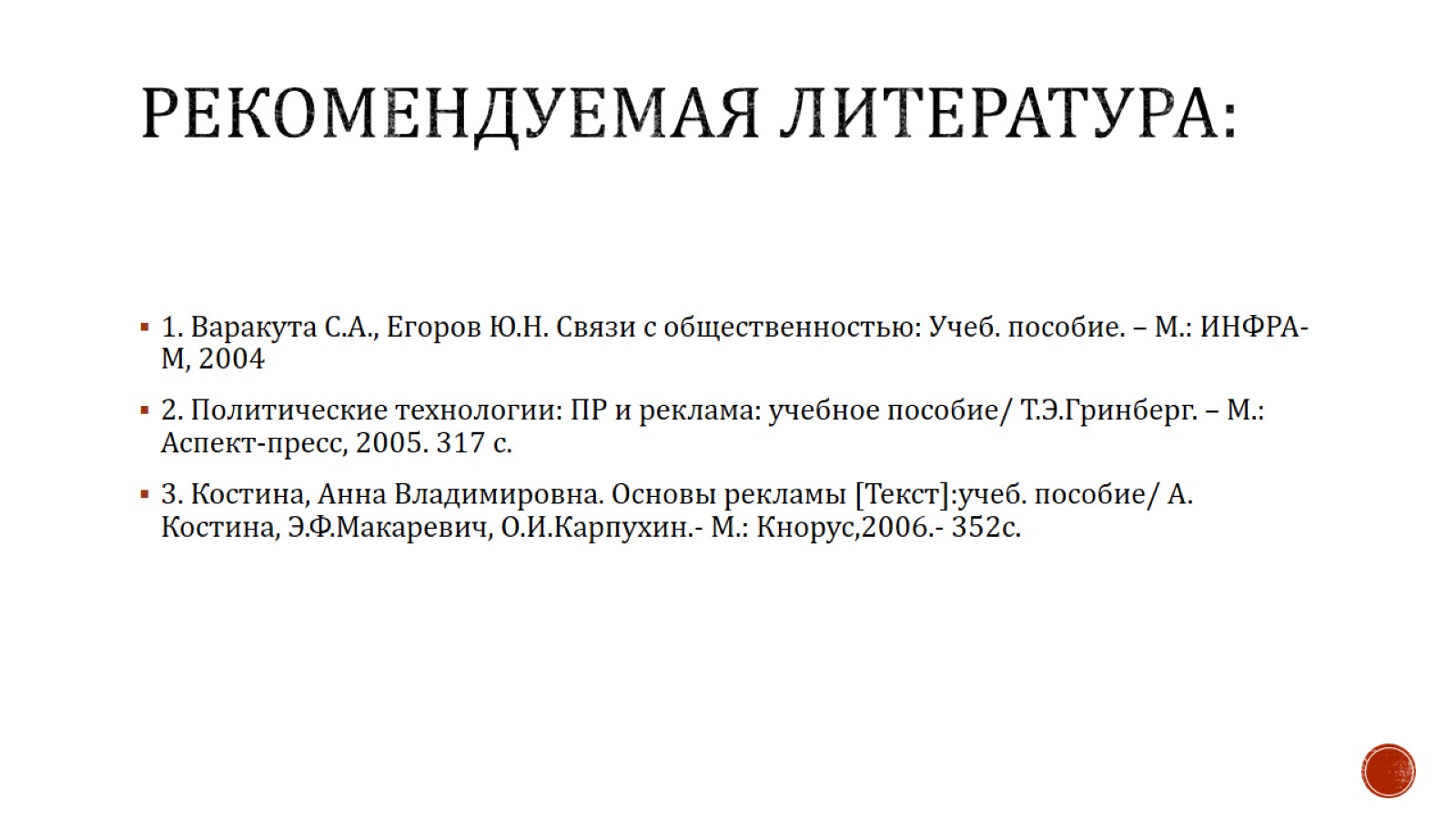 Рекомендуемая литература:
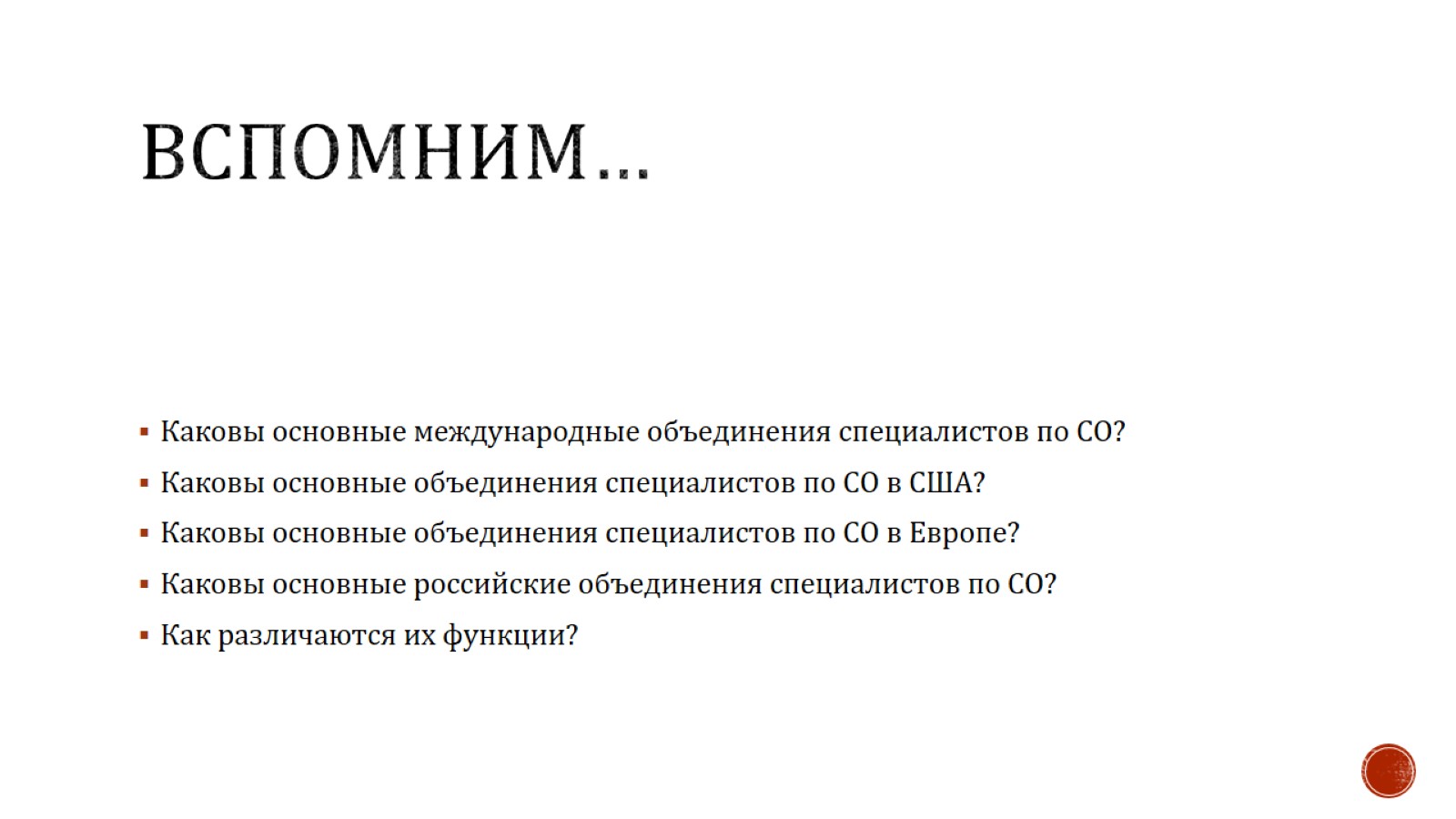 ВСПОМНИМ…
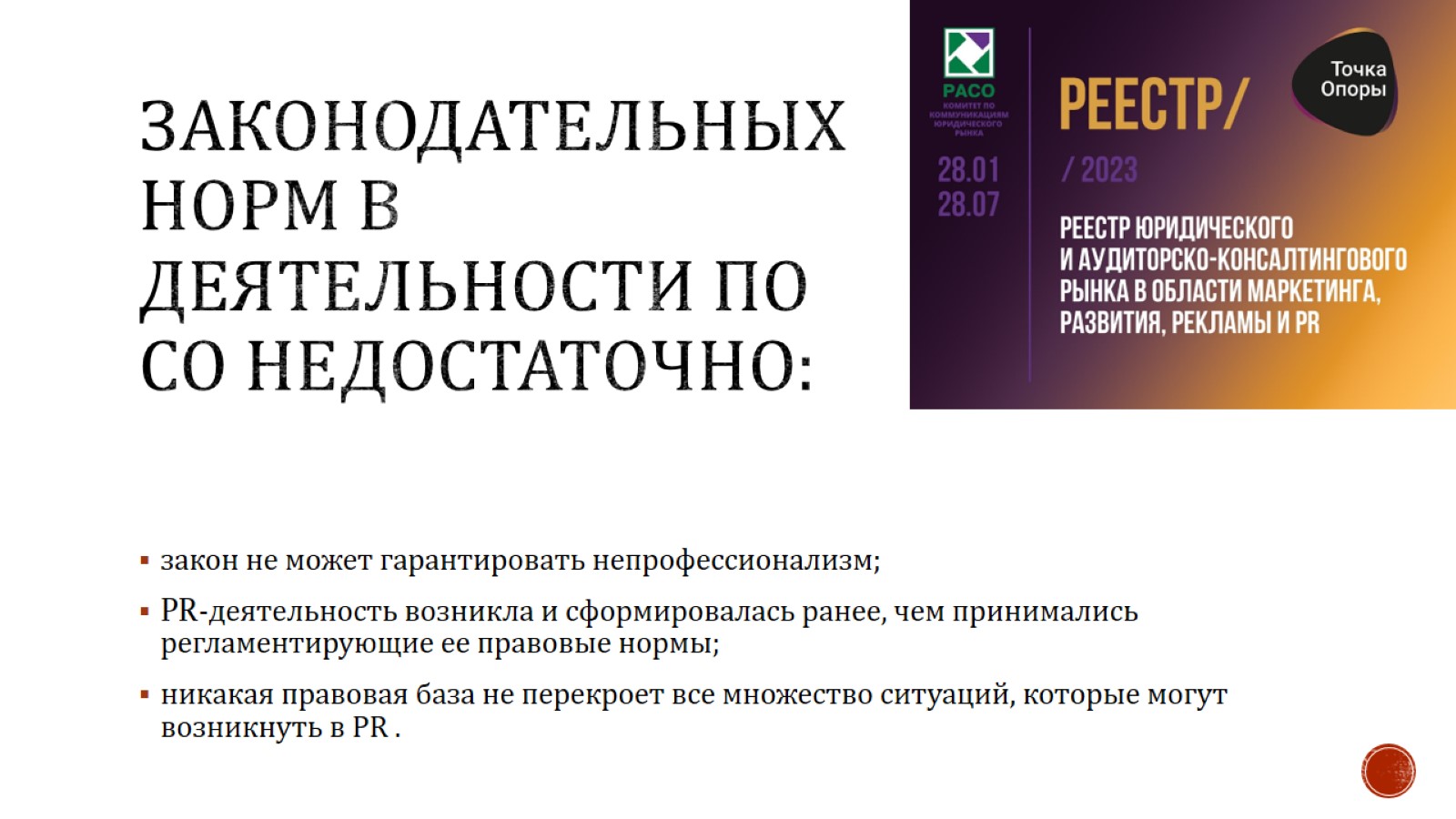 Законодательных норм в деятельности по СО недостаточно:
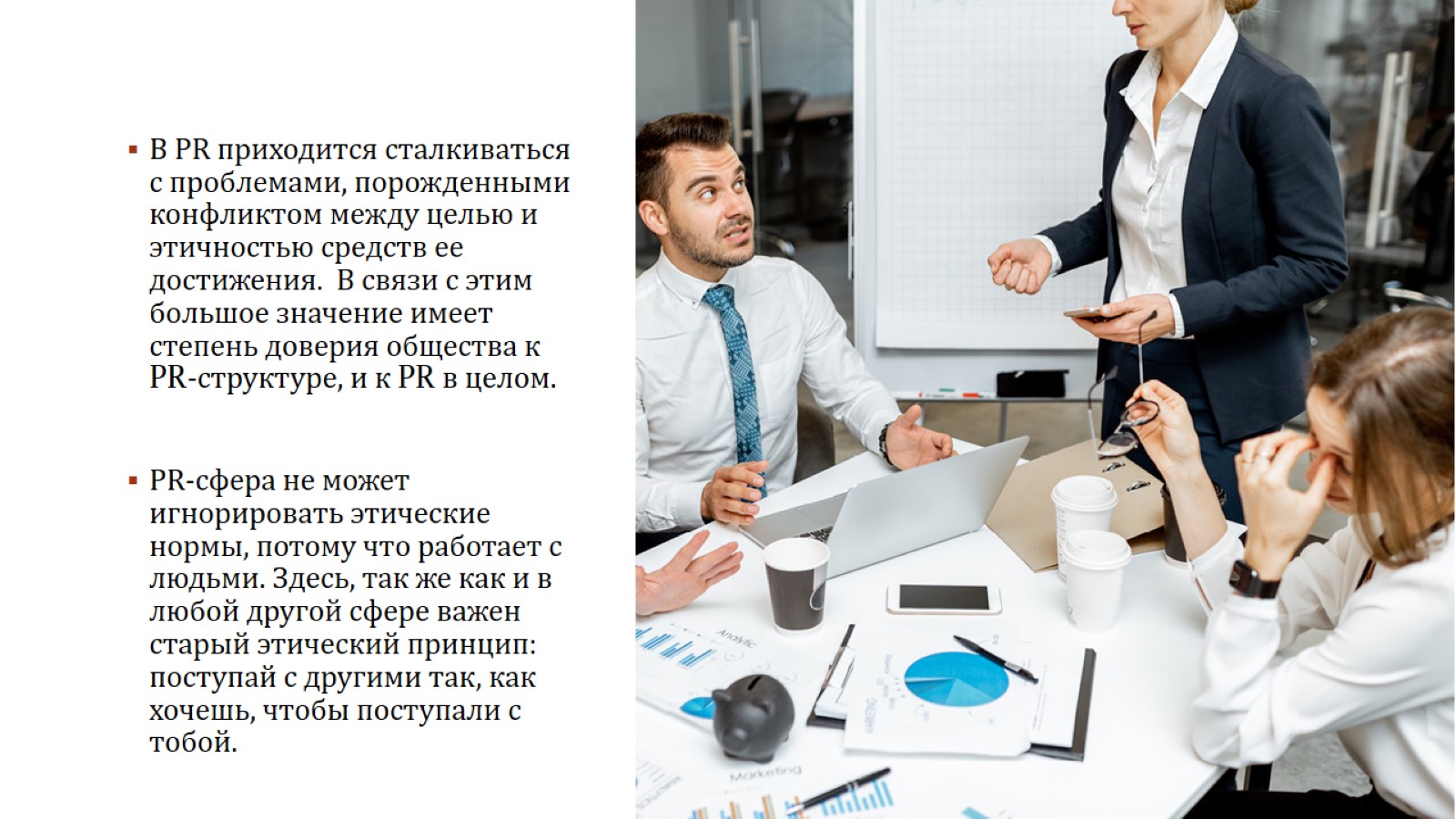 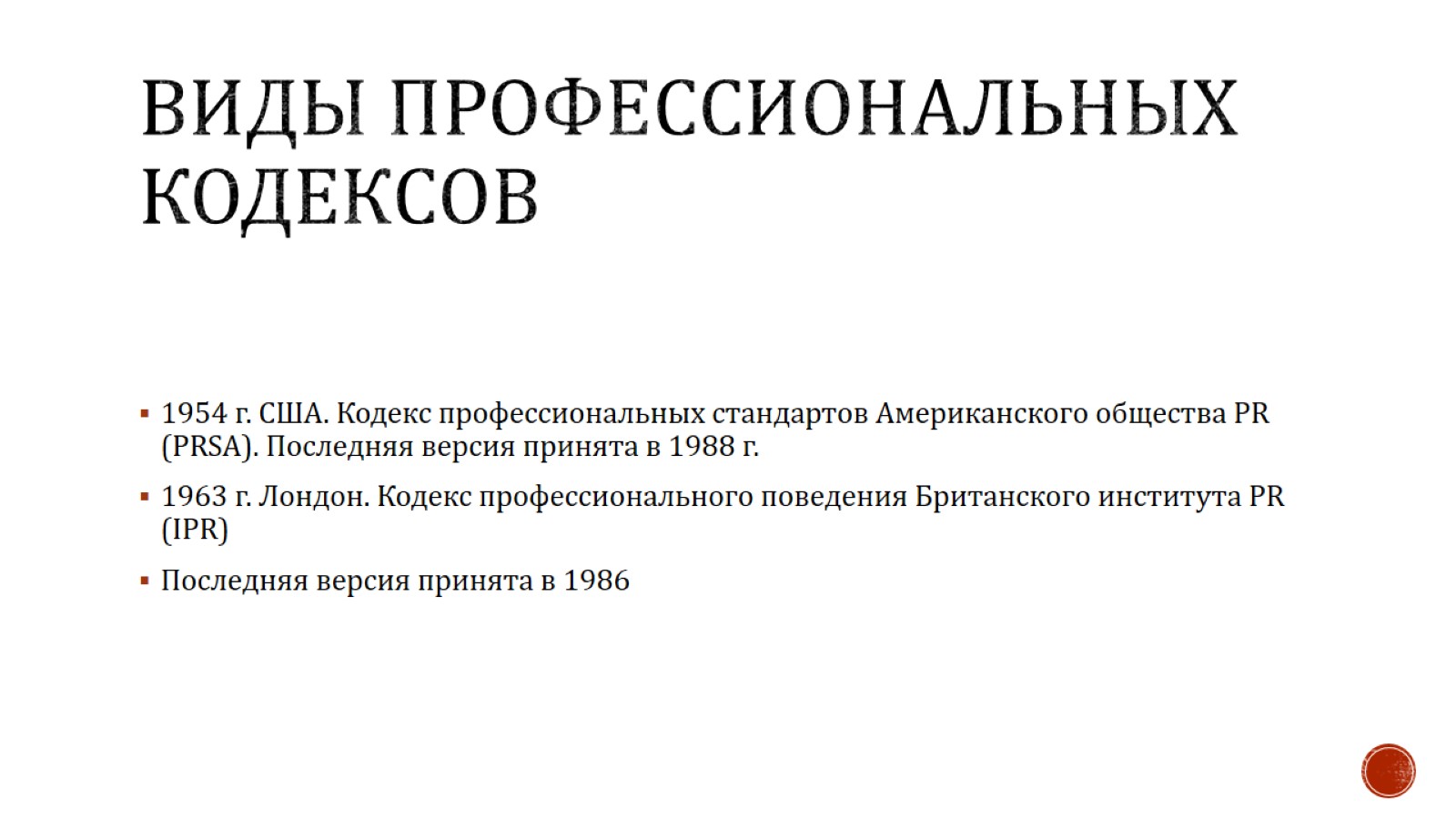 Виды профессиональных кодексов
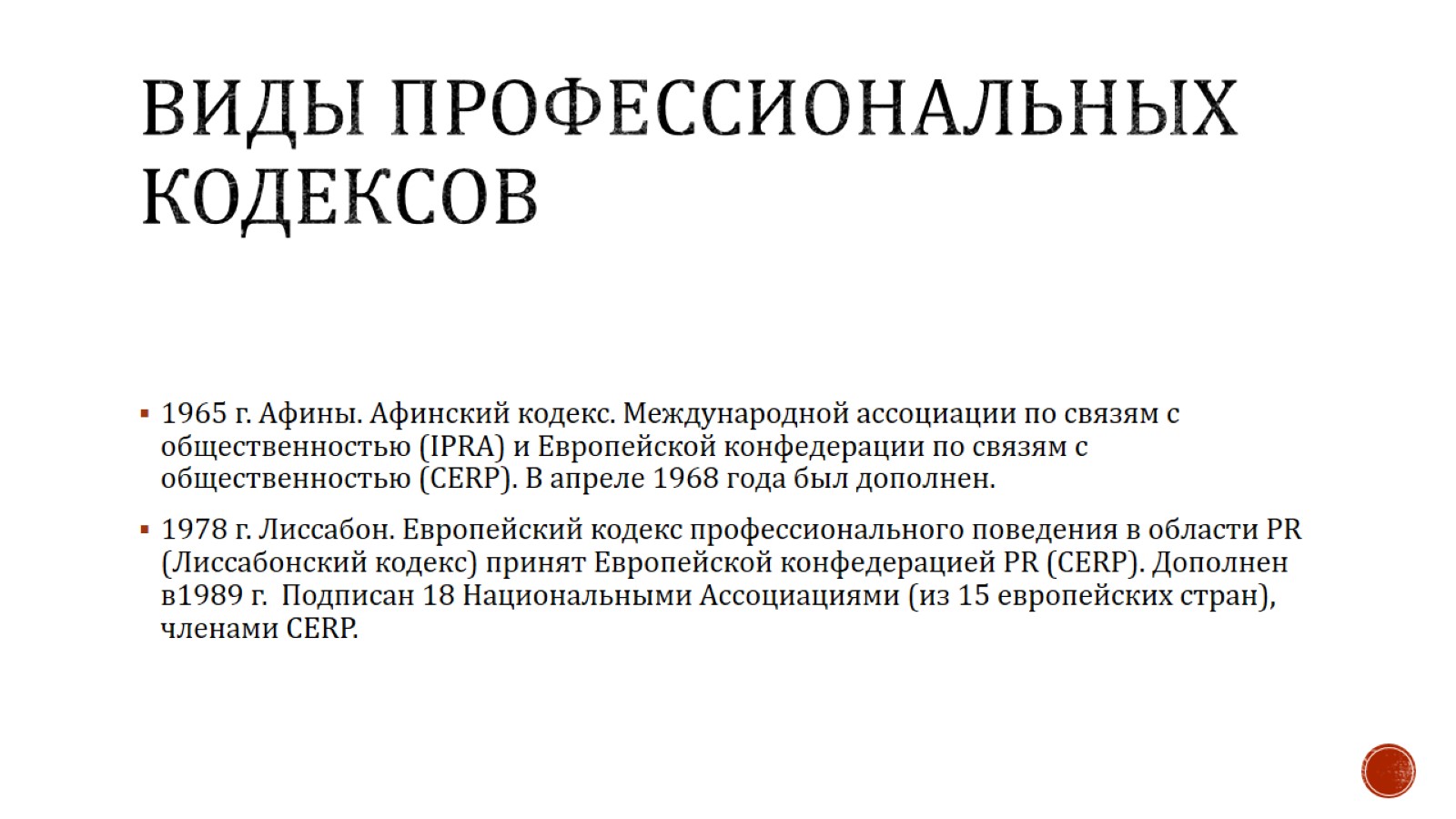 Виды профессиональных кодексов
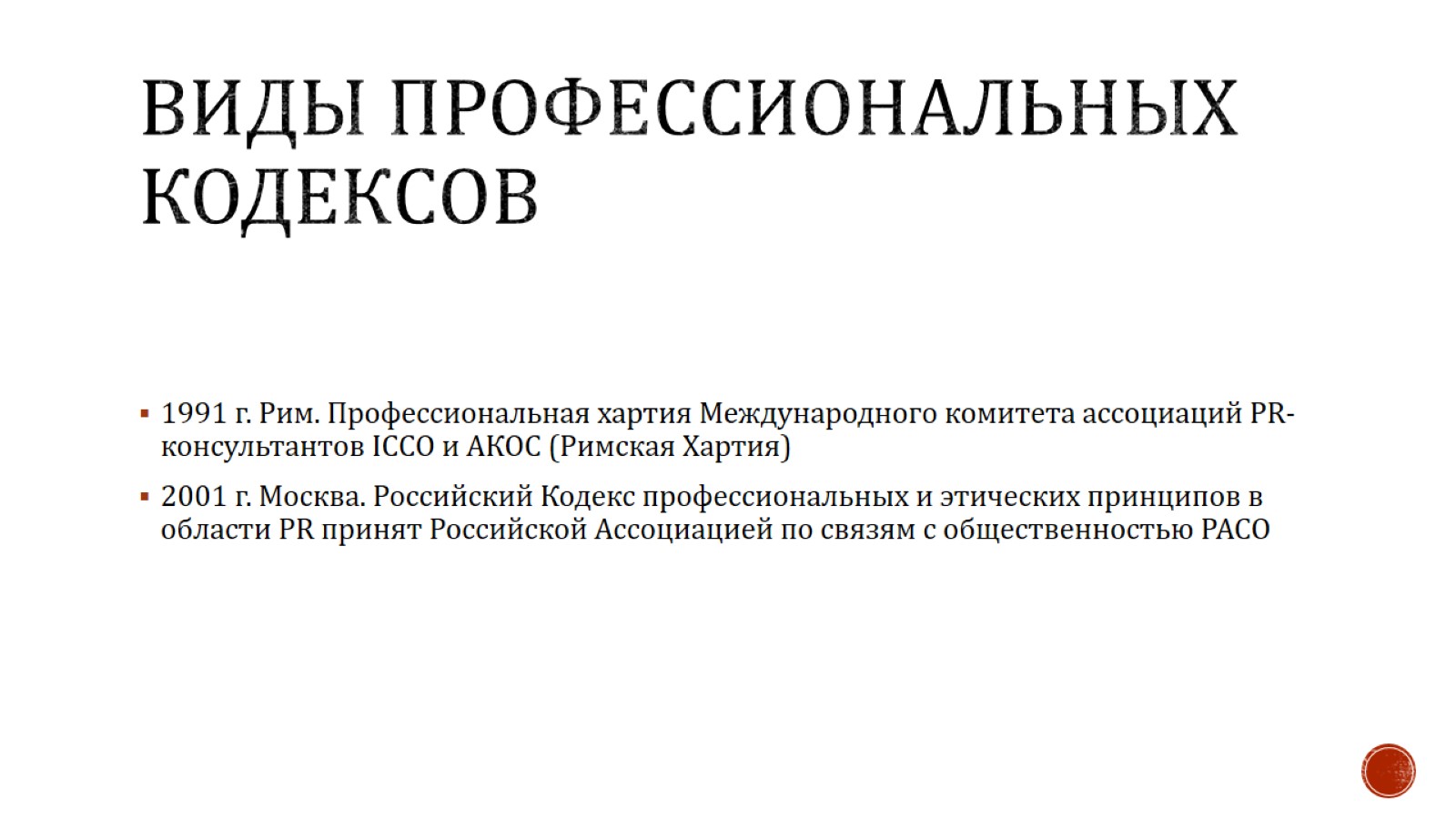 Виды профессиональных кодексов
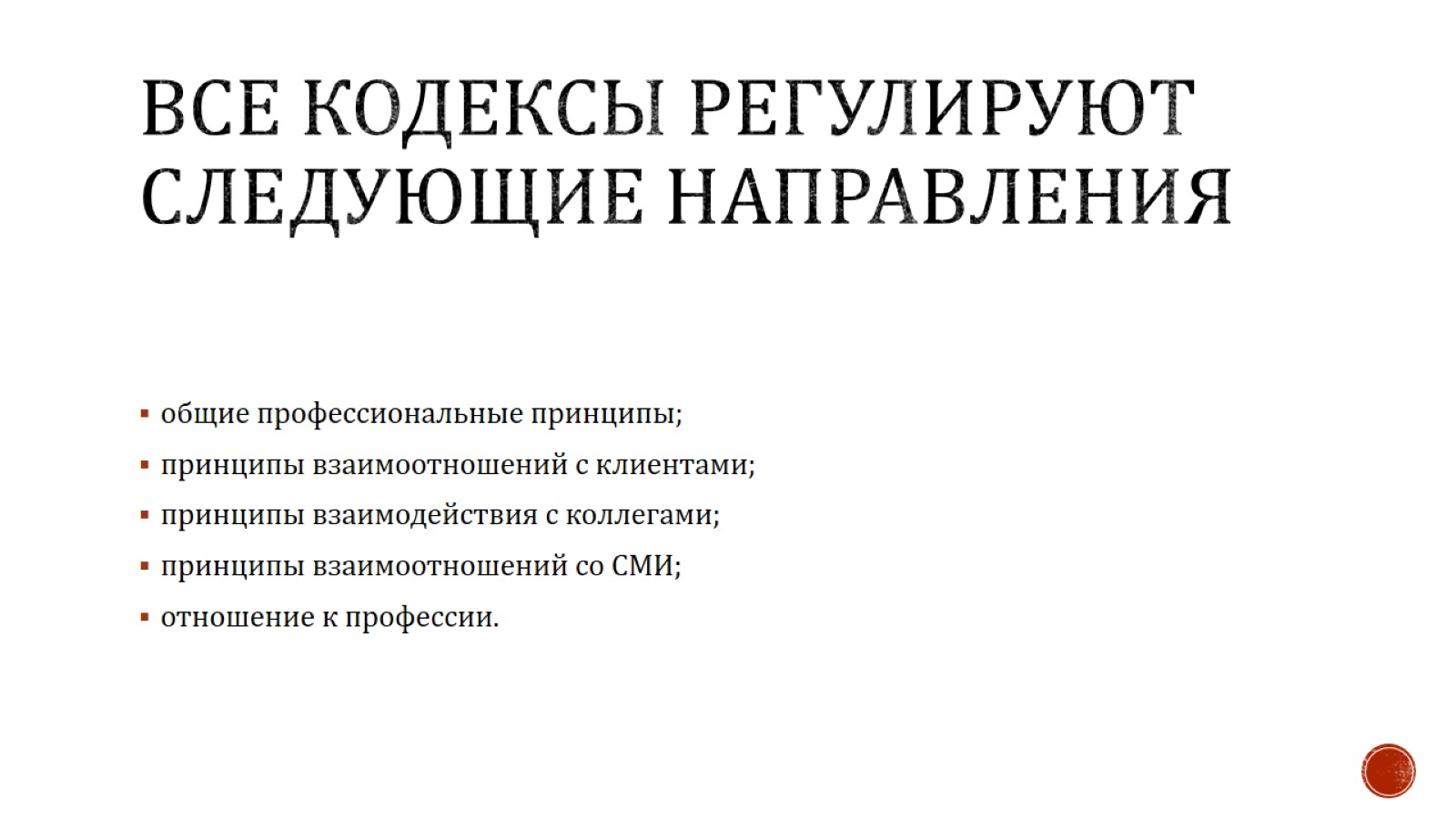 Все кодексы регулируют следующие направления
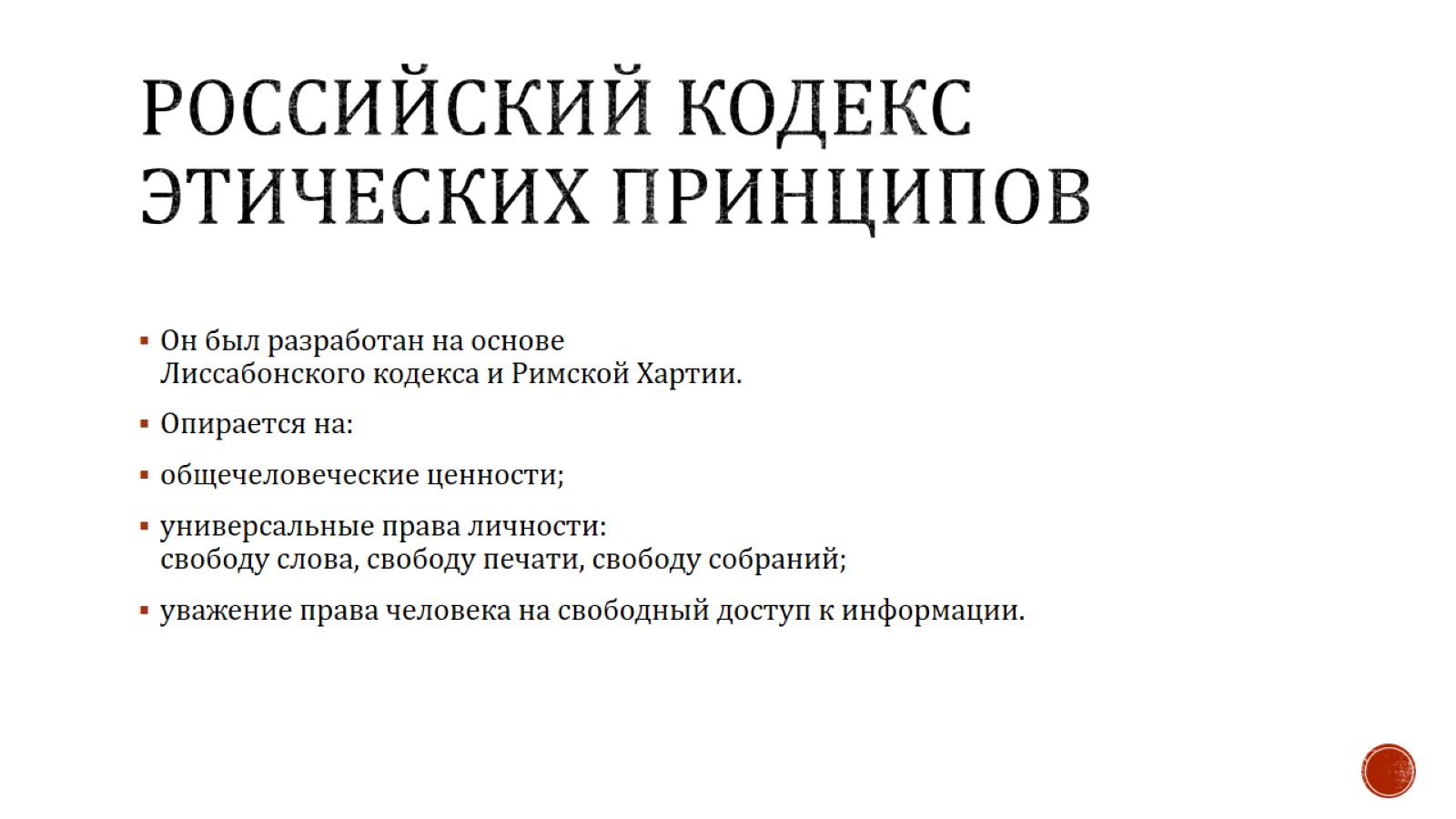 Российский кодекс этических принципов
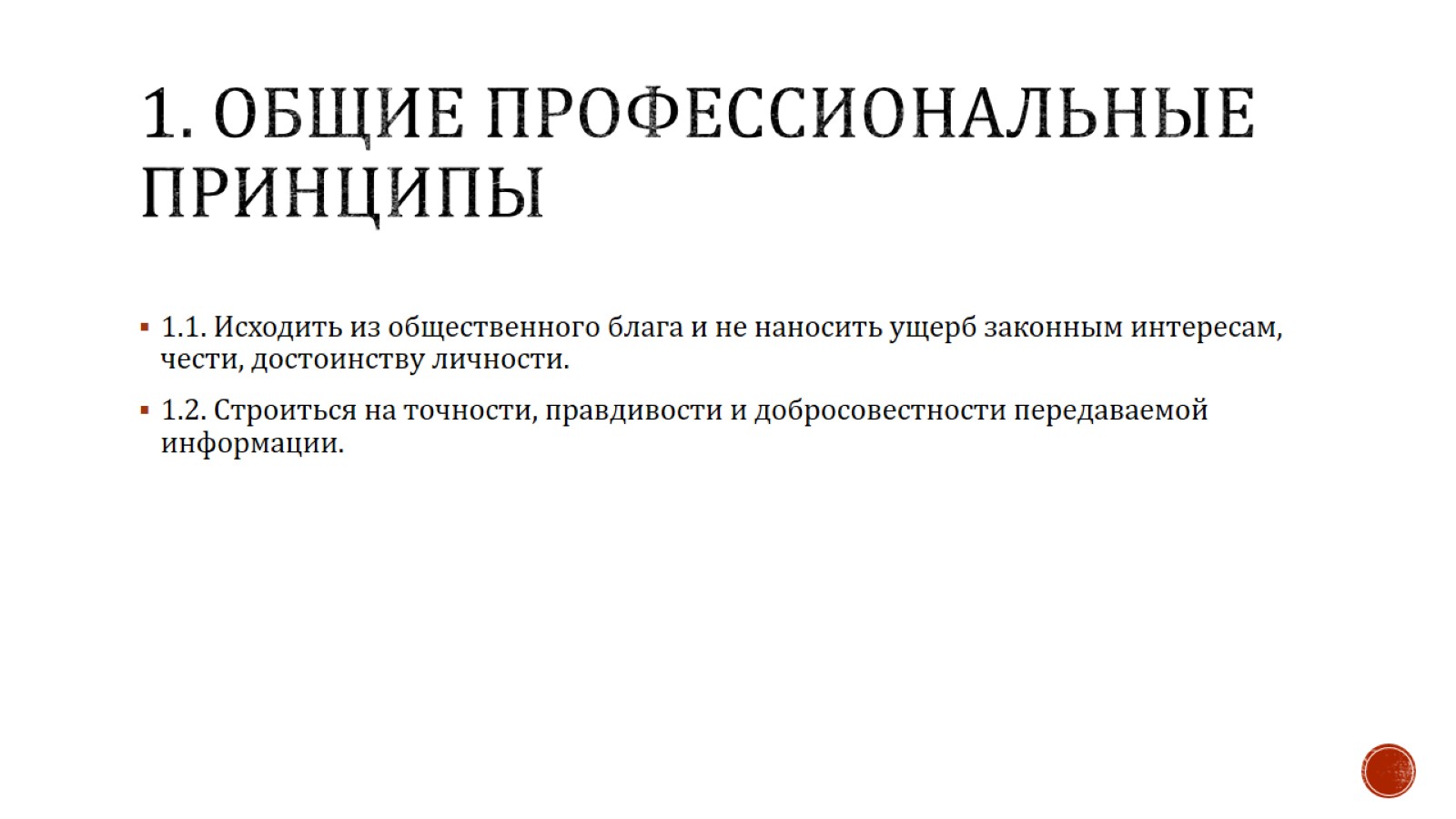 1. Общие профессиональные принципы
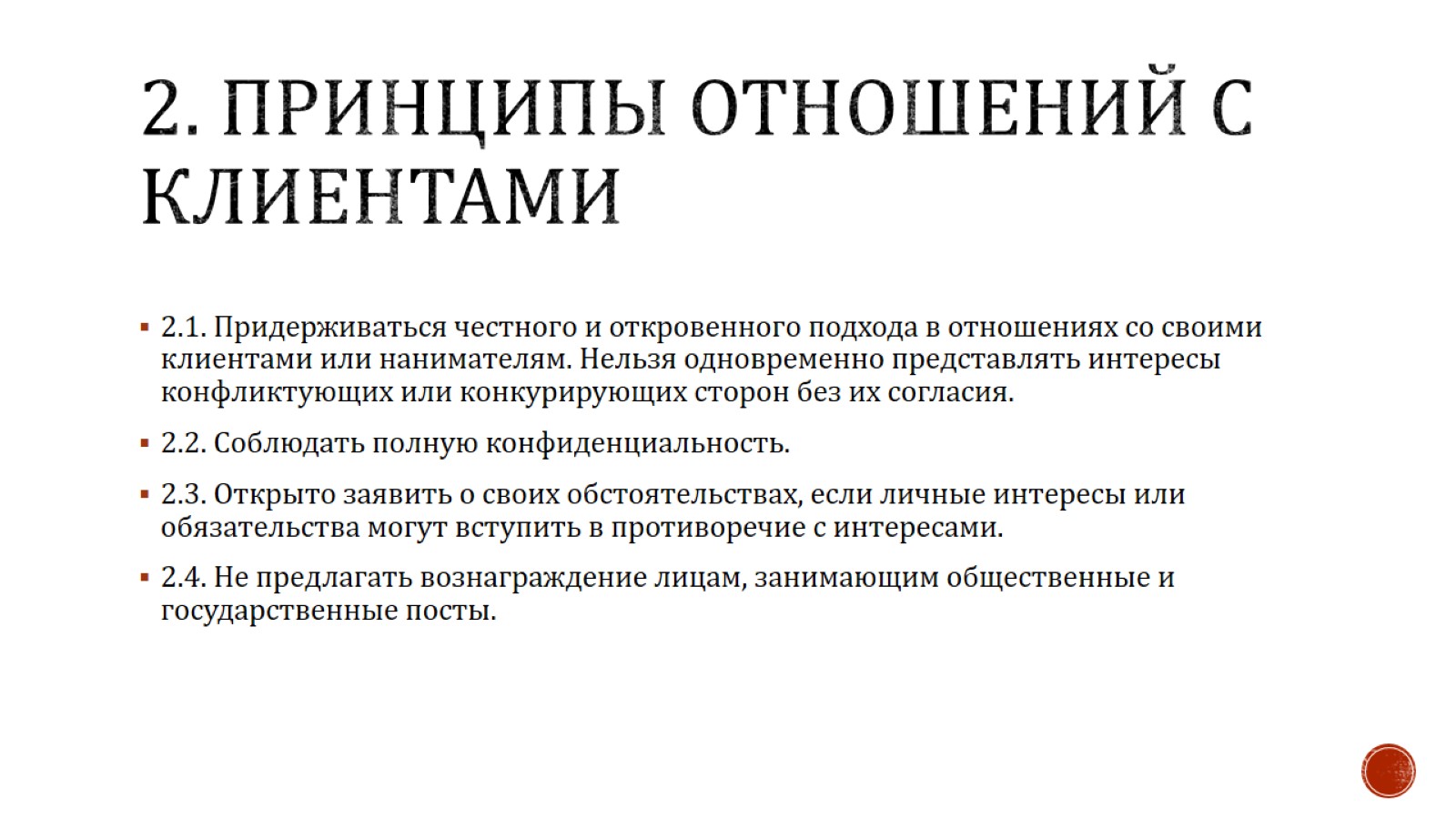 2. Принципы отношений с клиентами
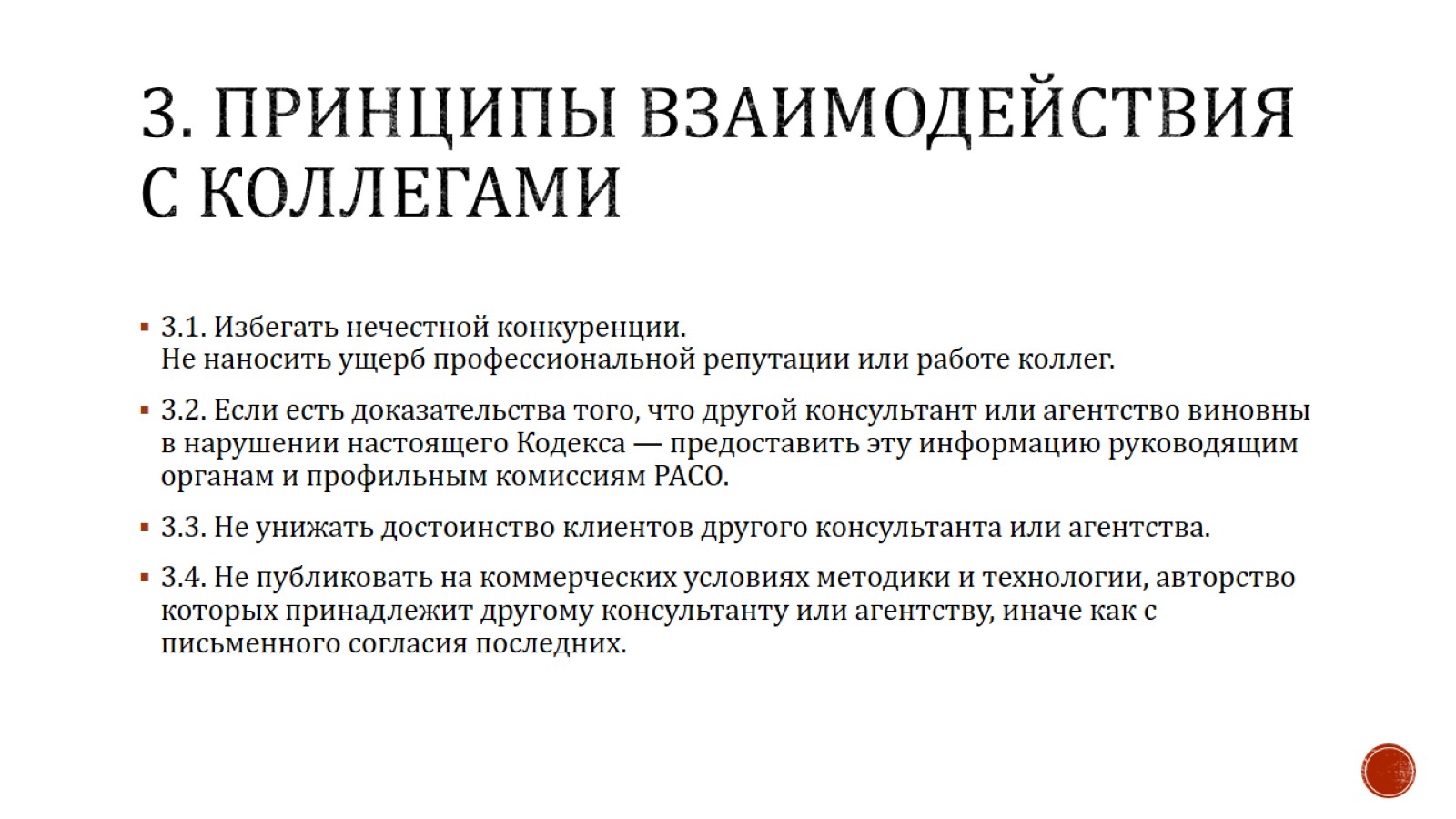 3. Принципы взаимодействия с коллегами
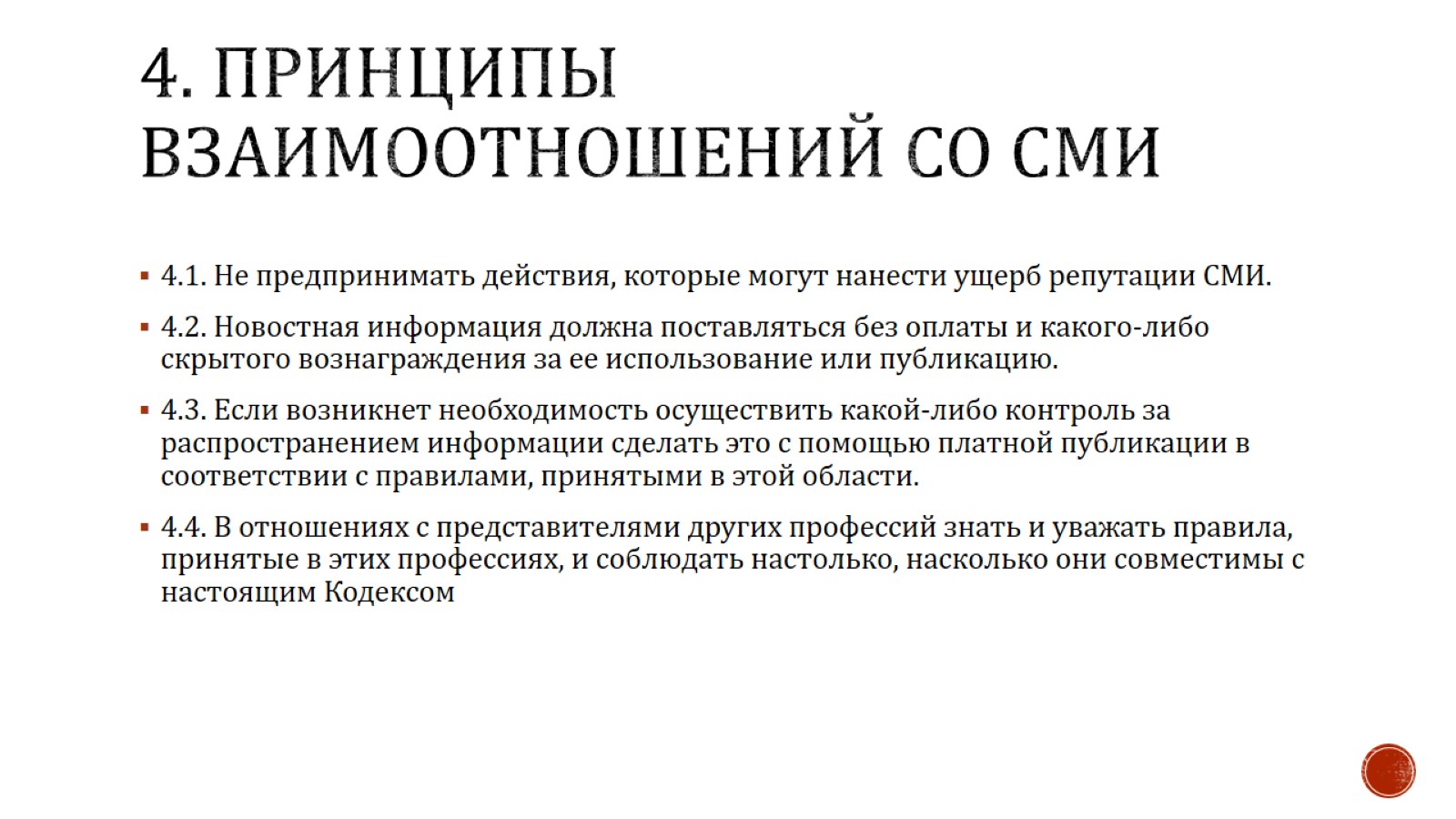 4. Принципы взаимоотношений со СМИ
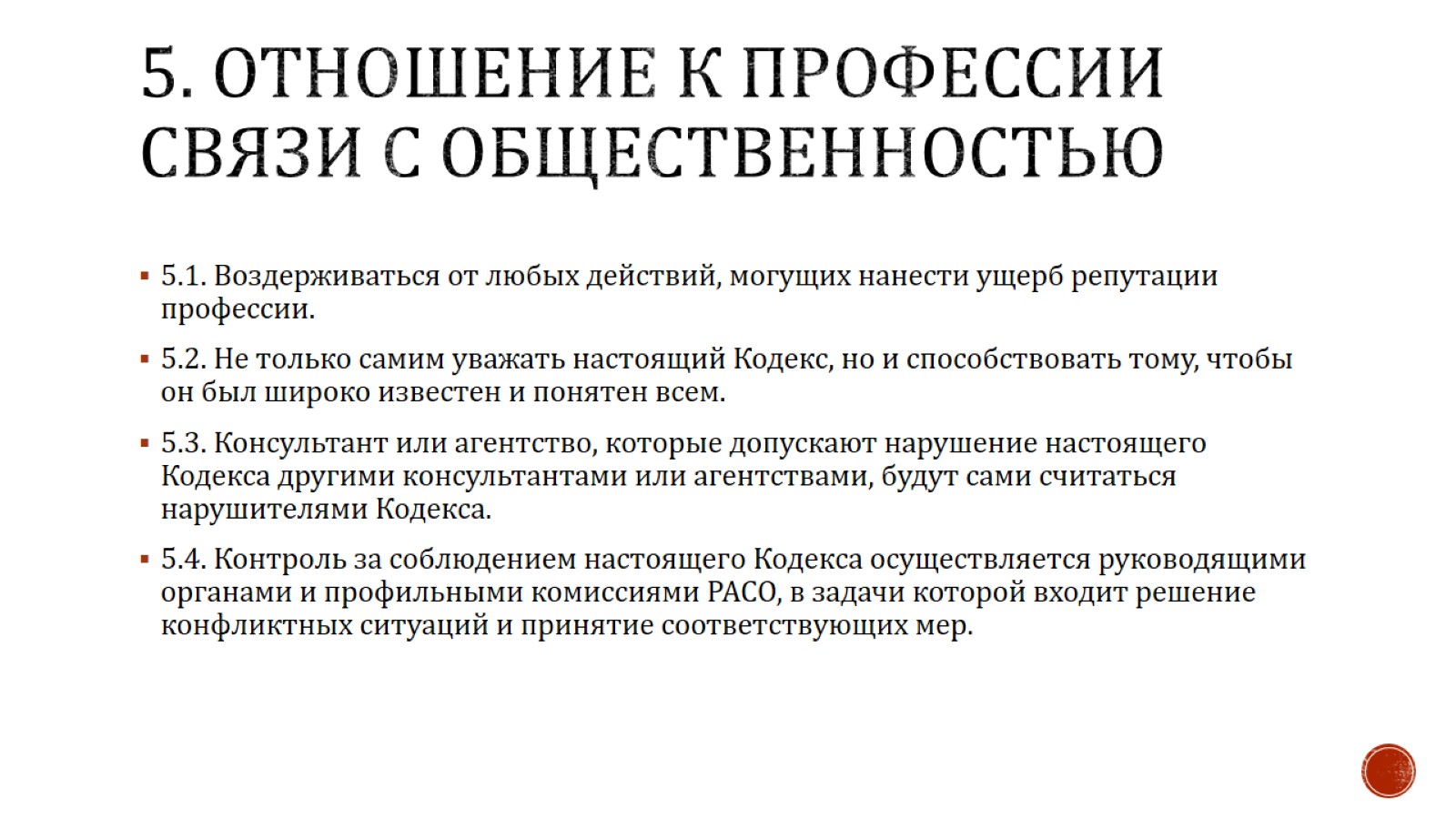 5. Отношение к профессии связи с общественностью
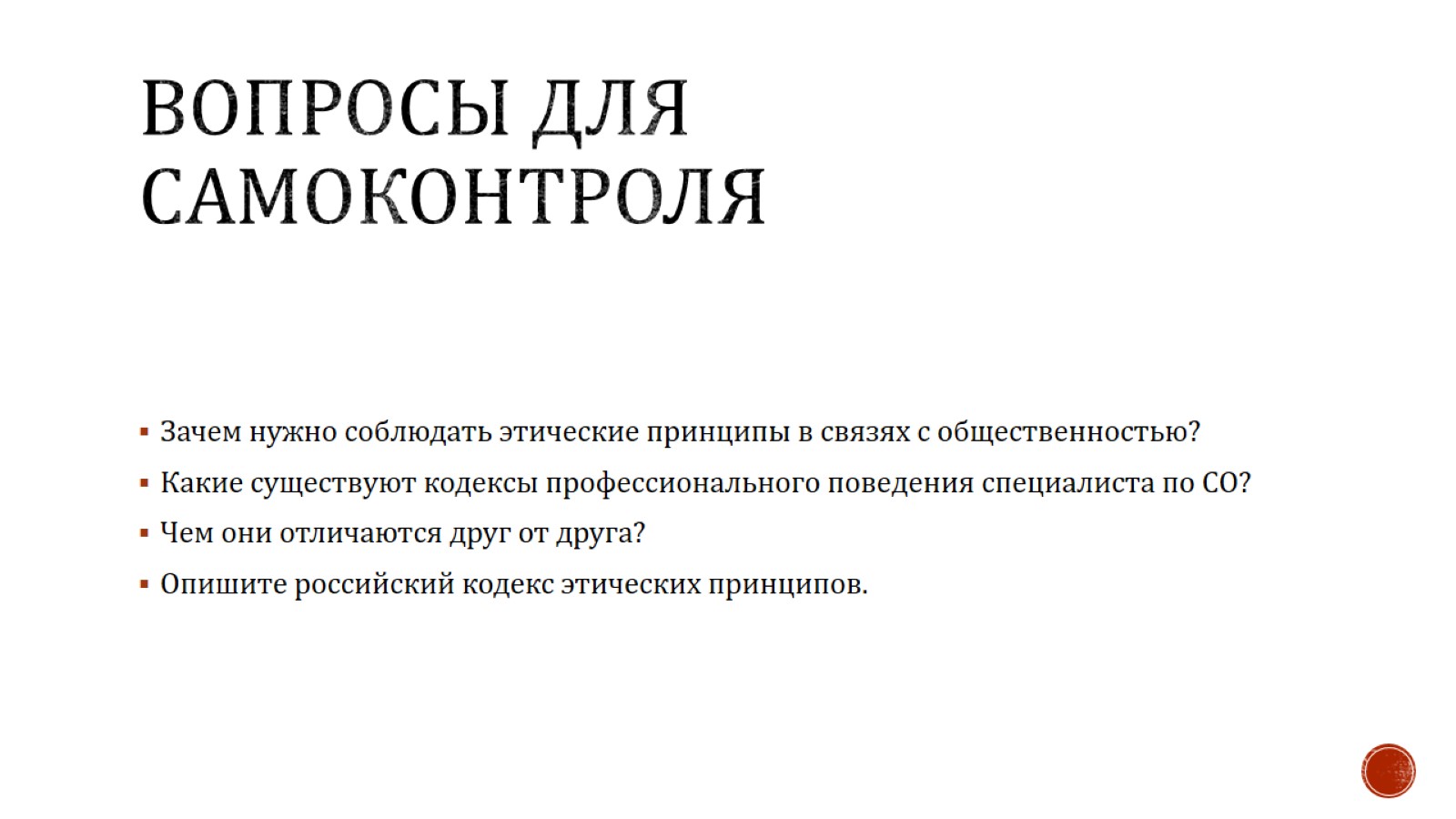 Вопросы для самоконтроля
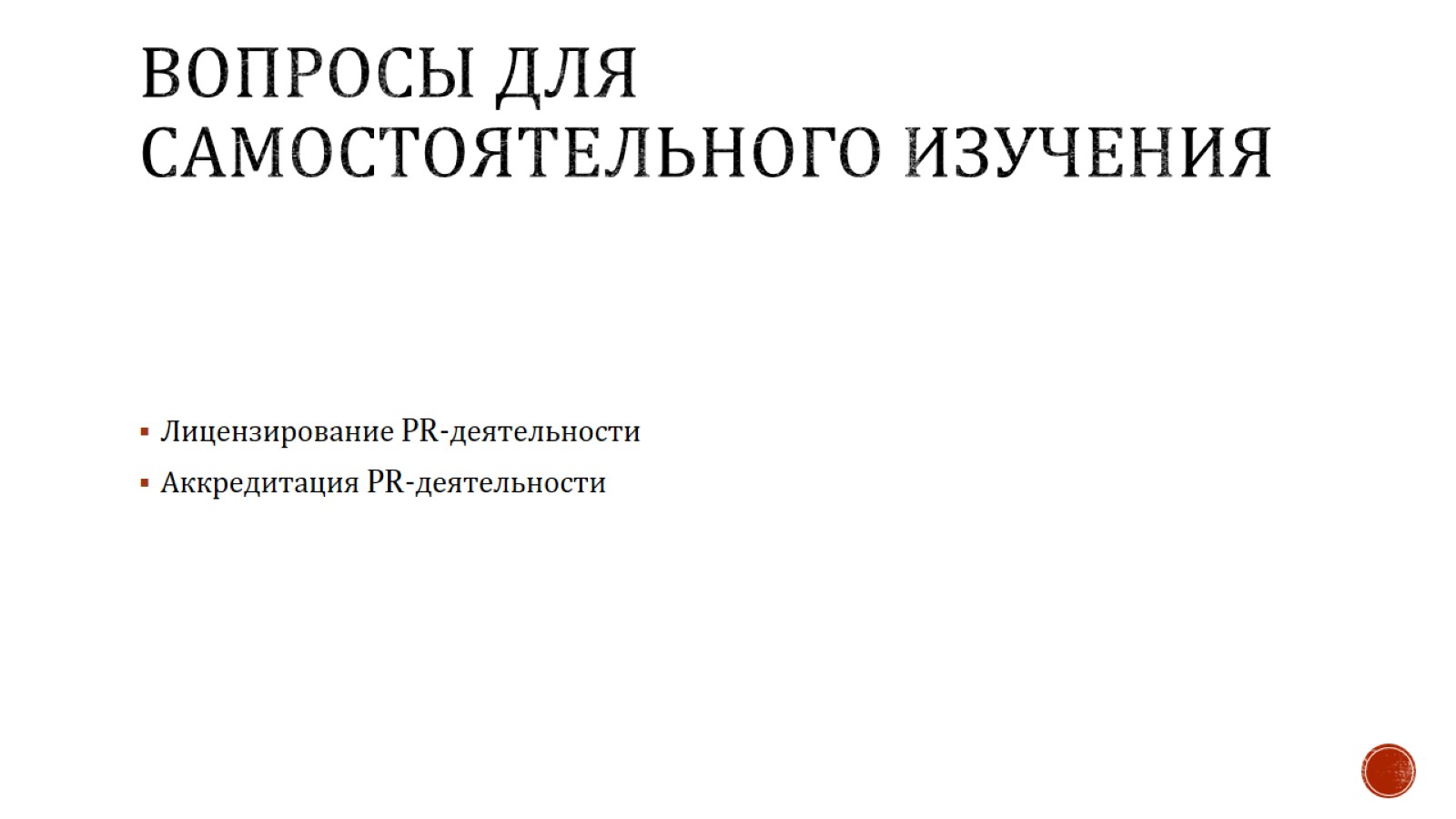 Вопросы для самостоятельного изучения